Слова с непроверяемыми орфограммами3 класспо программе «Перспектива»
Учитель начальных классов 
Лысенко Е. И.
МАОУ гимназия №5
Г. Новороссийск
словарь
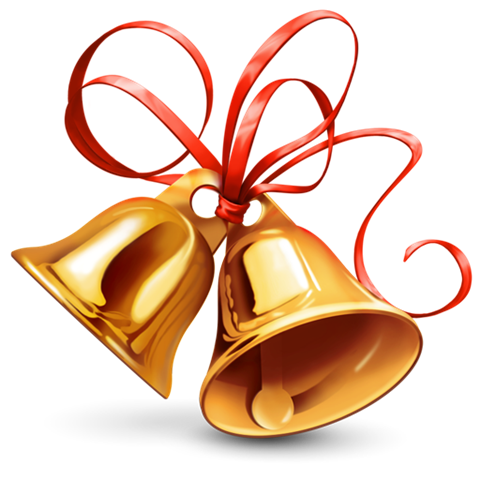 автобус
Что за чудо – длинный дом!
Пассажиров много в нем.
Носит обувь из резины
И питается бензином.
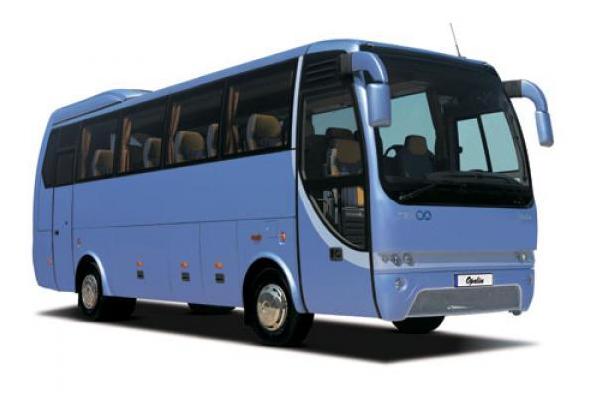 Толкование:
Автобус - (заимствовано из немецкого языка в начале 20 века на основе auto «автомобиль», буквально «автомобиль для всех», «самоходный экипаж для всех») Многоместный пассажирский автомобиль, применяемый в городском и междугородном транспорте.
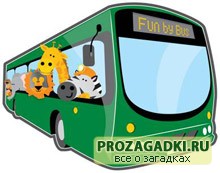 Однокоренные слова:
Автобусный, микроавтобус, микробус, аэробус, гидробус, электробус.

Сочетаемость слов:
Служебный, новейший, вместительный, школьный, заводской, старый, двухэтажный, рейсовый, городской, международный автобус.
Управлять автобусом. Остановка автобуса. Поездка на автобусе.
Автобус затормозил, подъехал, тронулся, идёт, едет назад, повернул куда-либо, переполнен, развозит пассажиров.
Спишите, вставляя буквы:
Нов…нький,  бл…стящий ……тобу…    под…ехал     к …ст…но…ке.
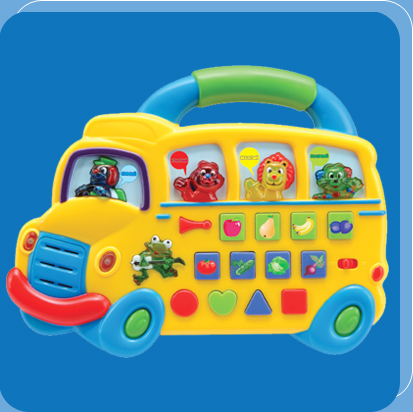 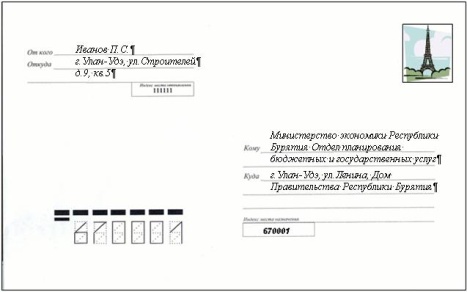 адрес
1.  Надпись на письме, почтовом отправлении, указывающая место назначения и получателя. 
2.  Местонахождение, местожительство, а также обозначение, название местонахождения, местожительства. 
3. Письменное приветствие в ознаменование юбилея или какого-нибудь другого события.
Однокоренные слова:
Адрес, адресок, адресный, адресант (отправитель), адресат (получатель), адресовать.
Сочетаемость слов:
Новый, прежний, постоянный, домашний, почтовый адрес.
Дать, оставить, сообщить, спросить, вспомнить, забыть, уточнить, прочитать, записать, написать адрес.
На какой-либо адрес (писать, присылать). По какому-либо адресу (написать, послать , отправить)
Адрес изменился, (не) известен.
Синонимы:
Адресовать, направлять, обращать.

Когда так говорят?

Не по адресу.
(Не туда, куда следует)
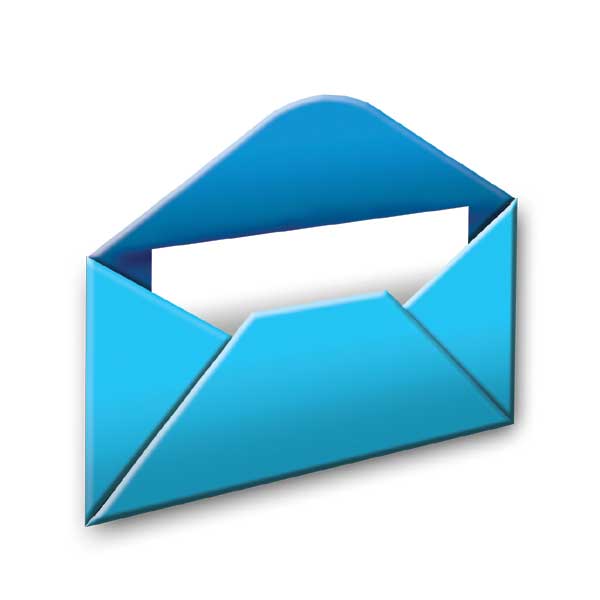 Синонимы:
Адресовать, направлять, обращать.

Когда так говорят?

Не по адресу.
(Не туда, куда следует)
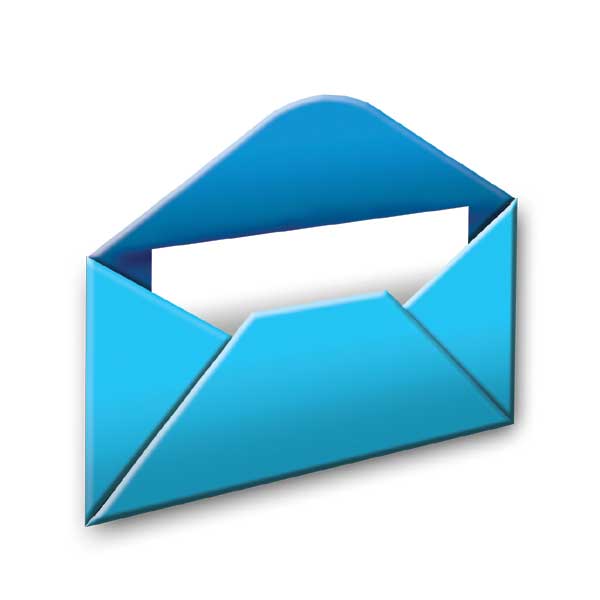 Однокоренные слова:
Аккуратность, аккуратист, аккуратистка, аккуратно, неаккуратно.
Синонимы:
Чистоплотный, опрятный.
Антонимы:
Неопрятный, неаккуратный, неряшливый.
Сочетаемость слов:
Аккуратно посещать что-либо, писать кому-либо, одеваться, причёсываться.
Аккуратная причёска, работа.
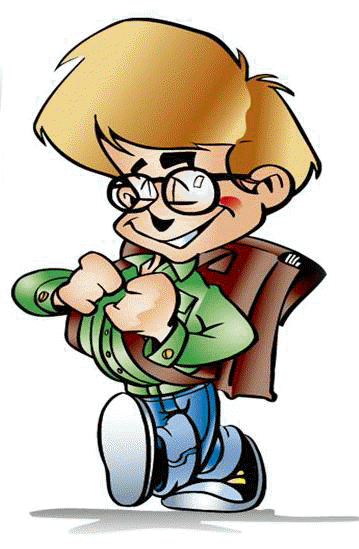 Пословицы, поговорки:
Где аккуратность, там и опрятность.
Кто аккуратен, тот людям приятен.
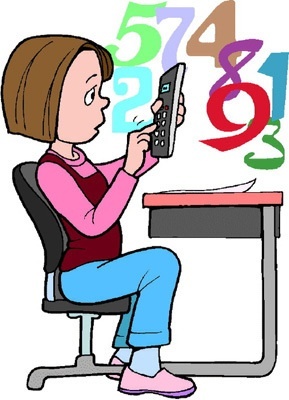 аллея
Алле́я (фр. allée, aller — идти) — дорога, пешеходная или проезжая (обычно в парке, саду, иногда вне их), обсаженная по обеим сторонам деревьями, иногда в сочетании с кустарниками.
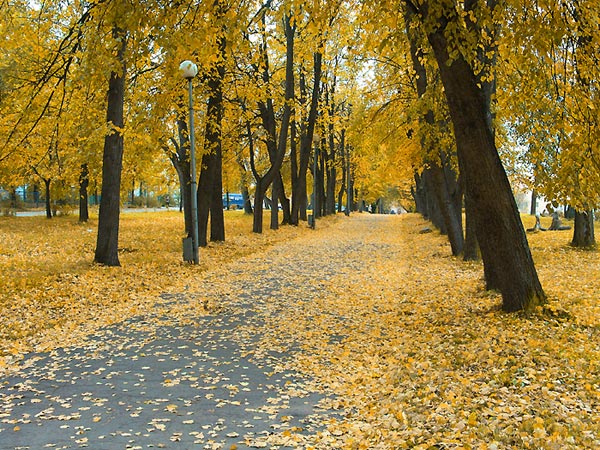 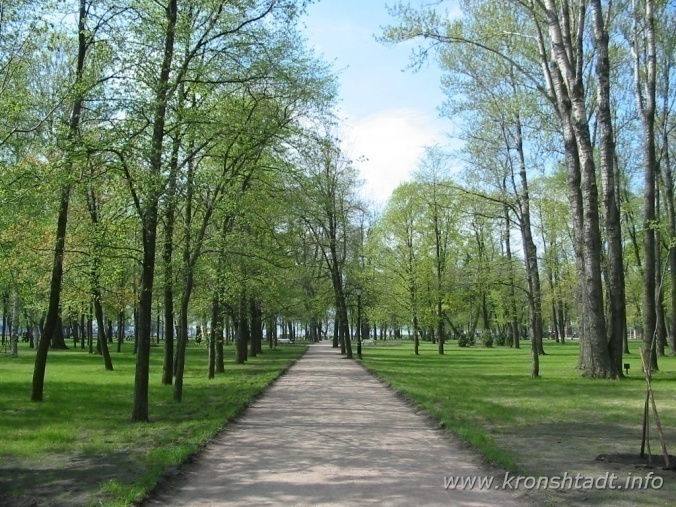 Однокоренные слова:Аллейка.Сочетаемость слов:Тенистая, липовая, дубовая, длинная, торжественная аллея.Гулять по аллее.
Вставьте пропущенные буквы:
Вот   мраморная  арка
Ведёт  в   а……ею  парка.
Идёт   а……ея до   ворот,
А  у  ворот    ……тобус  ждёт.
        (С. Маршак)
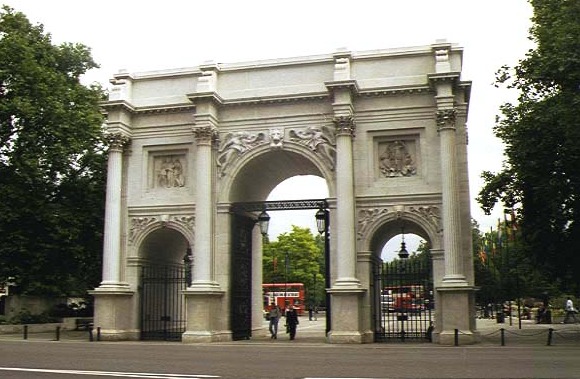 антенна
Стоит на крыше верхолаз
И ловит новости для нас.
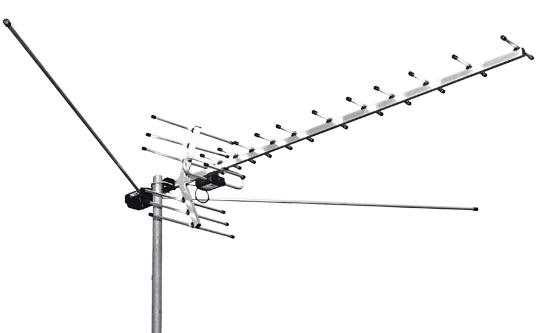 антенна
(Происходит от лат. antenna.)
1) деталь радиоустановки, служащая для приёма, излучения или испускания радиоволн.
2) орган чувств у некоторых животных.
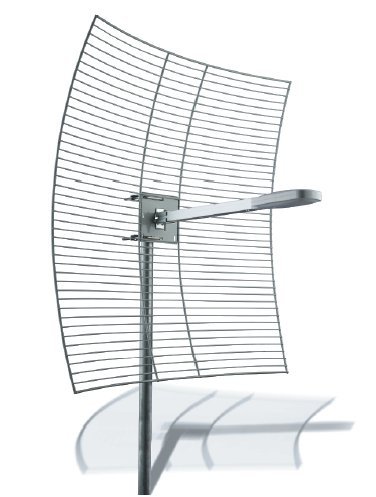 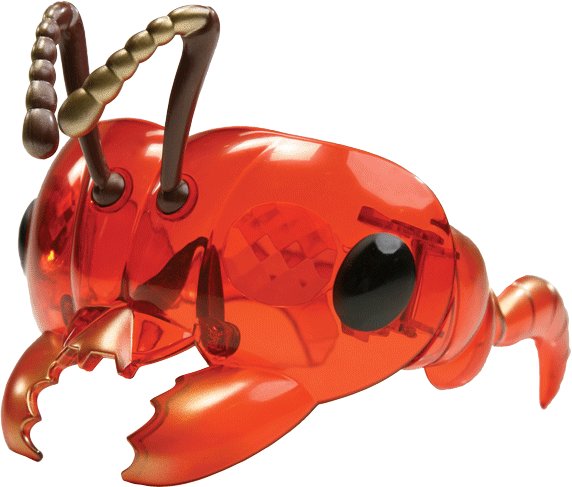 аппетит
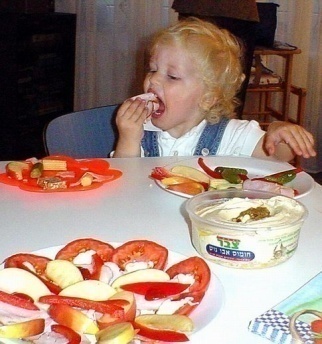 (Происходит от лат. appetitus «желание, стремление», русское аппетит — со времени Петра I)
ощущение голода, желание есть
Стремление к чему-либо; желание чего-либо (перен.)
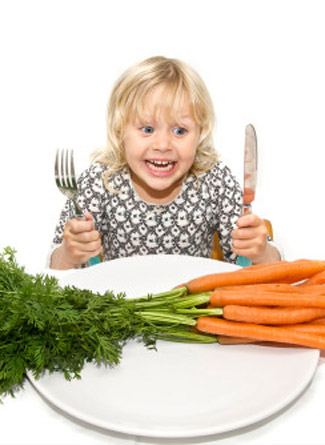 Фразеологизмы и устойчивые сочетания
Аппетит приходит во время еды.
Зверский аппетит.
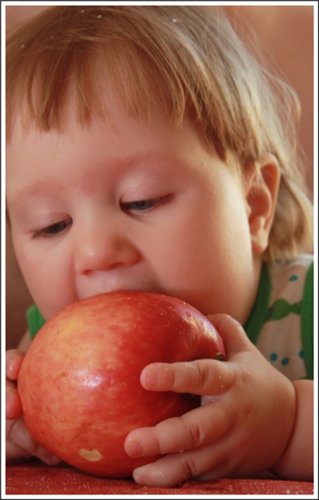 Спиши, вставляя буквы:
Мне ничего не оставалось, как выпить кофе, потому что …п……тит у меня пропал.
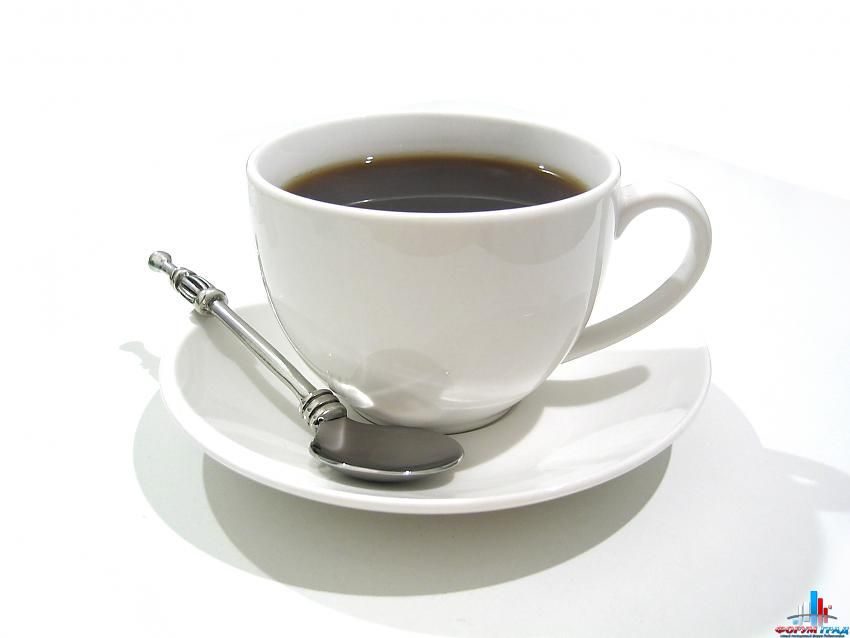 аптека
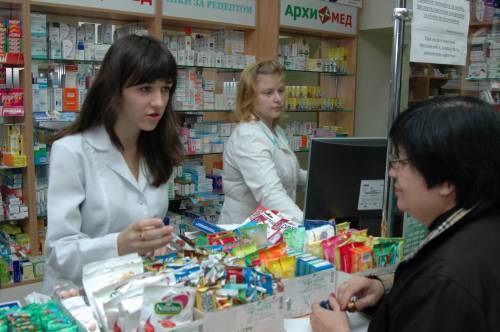 аптека
(Происходит от др.-греч. ἀποθήκη «склад, кладовая»)
учреждение, занимающееся продажей и, как правило, изготовлением лекарств и средств для ухода за здоровьем
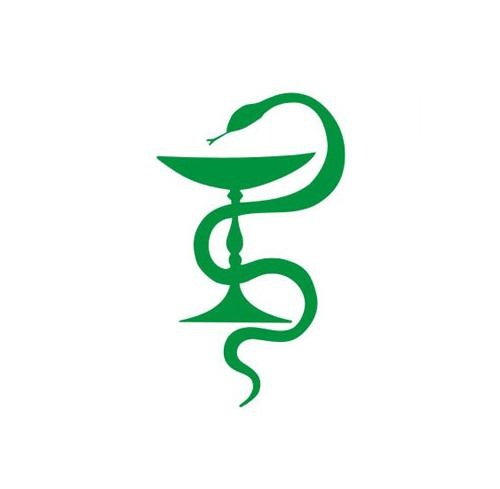 арбуз
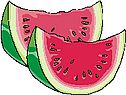 Он большой, как мяч футбольный, 
Если спелый - все довольны. 
Так приятен он на вкус! 
Что это за шар? ...
арбуз
Арбуз – (слово заимствовано из диалектов тюркского языка, где начальная «к» не даёт звука, то есть «карбуз» соответствует «арбуз». По-украински слово арбуз обозначается словом кавун, тогда как гарбузом) Однолетнее растение семейства тыквенных с большими шарообразными плодами, а также сам плод.
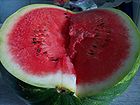 Однокоренные слова:Арбузик, арбузище, арбузный.Сочетаемость слов:Ароматный, медовый, сахарный, неспелый, полосатый арбузпосадить, собирать, грузить арбузы.Ухаживать за арбузами.Варенье из арбузных корок. Арбузные семечки.
Вставьте пропущенные буквы:
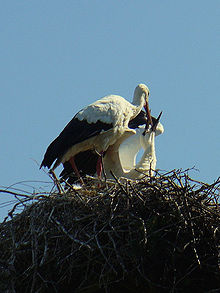 Аист  ест  б…льшой    …рбу… -
С   виду  алый,  а  на   вку…?
Он  и  сам  не    разберёт:
То  ли  сах…р,  то  ли  мё…?
                                         (Г. Сапгир)